LAGLEDERMØTE FOR(ARRANGEMENTS NAVN)
SKRIV INN STED OG DATO
ARRANGØRENS LOGO
AGENDA
Presentasjon av organisasjon, jury og NSF-representant
Rennprogram
Arena- og områdekart
Tidsskjema
Informasjon om startnummer og trekning
Værprognose
Presentasjon av arena for konkurransene
Presentasjon av konkurranseløyper
Skitest og oppvarming
Preparering av løyper
Informasjon fra TD
Informasjon fra NSF
Informasjon fra arrangør
ARRANGØRENS LOGO
Presentasjon av arrangør, jury og NSF-representant
Arrangør:
Rennleder:		Navn
Rennsekretær:     	Navn
Løypesjef: 		Navn
Tidtaking: 		Navn
Speaker: 		Navn
Webredaktør: 		Navn
Jury:
TD: 			Navn
TDA:			Navn
Rennleder:		Navn
NSF:
Navn, tittel
ARRANGØRENS LOGO
Rennprogram
Skriv dato og tider for:
Åpningsseremonier
Konkurranser
Framtidige lagledermøter
Premieutdelinger
Andre ting rundt arrangementet
ARRANGØRENS LOGO
Arena- og områdekart
Legg inn kart som viser stedet for konkurransearenaen og øvrige plasser som er viktige for konkurransen (hotell, sentrum, transport osv.)
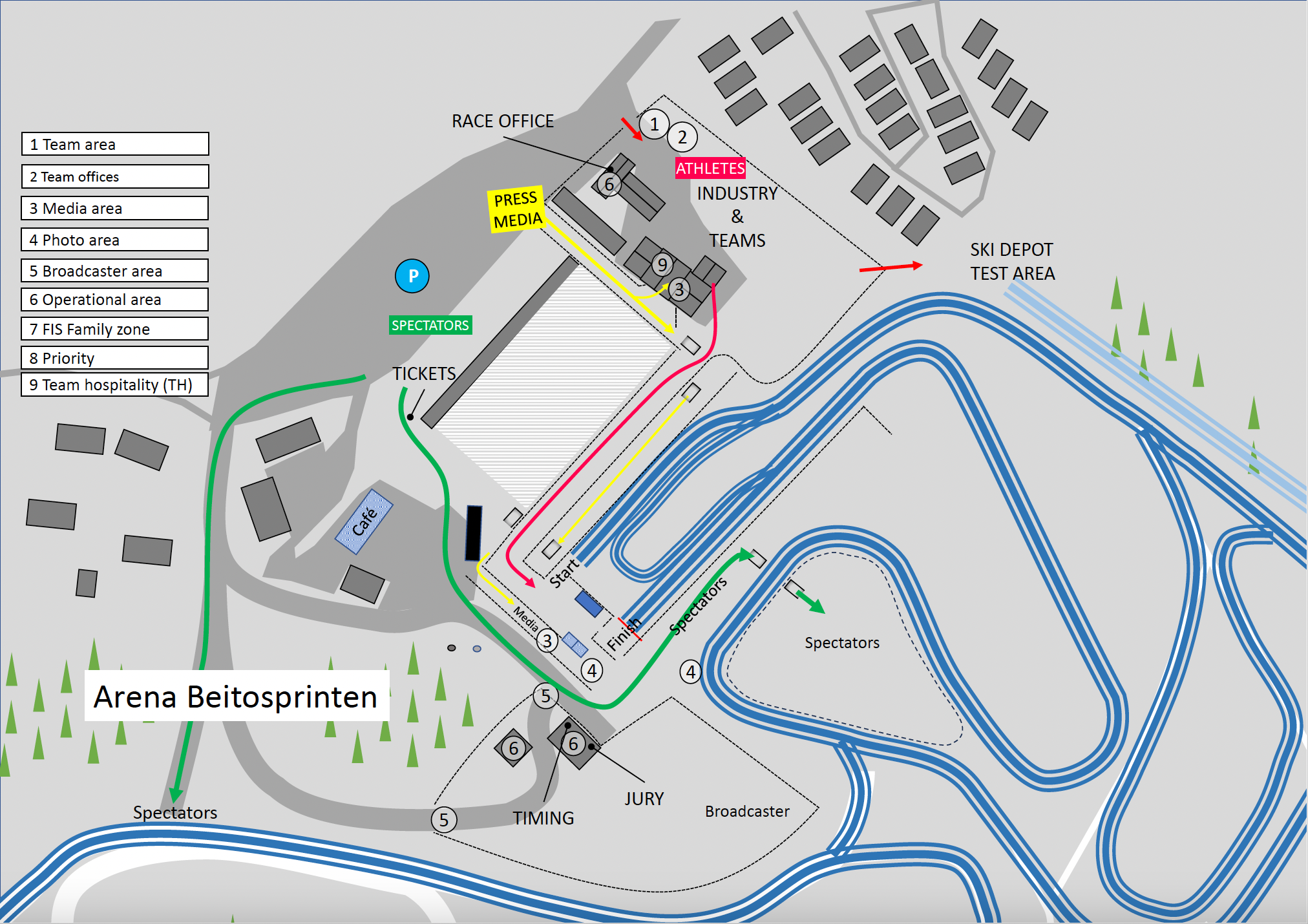 EKSEMPEL
ARRANGØRENS LOGO
Tidsskjema for konkurransene
Skriv et tidsskjema for:
Åpningstider for løyper
Konkurransetider
Ved sprint: Tider for prolog, kvartfinaler, semifinaler og finaler
Tider og sted for blomsterseremonier
Tid og plass for offisielle premieutdelinger (hvor mange som får premier)
ARRANGØRENS LOGO
Åpningstider for løyper
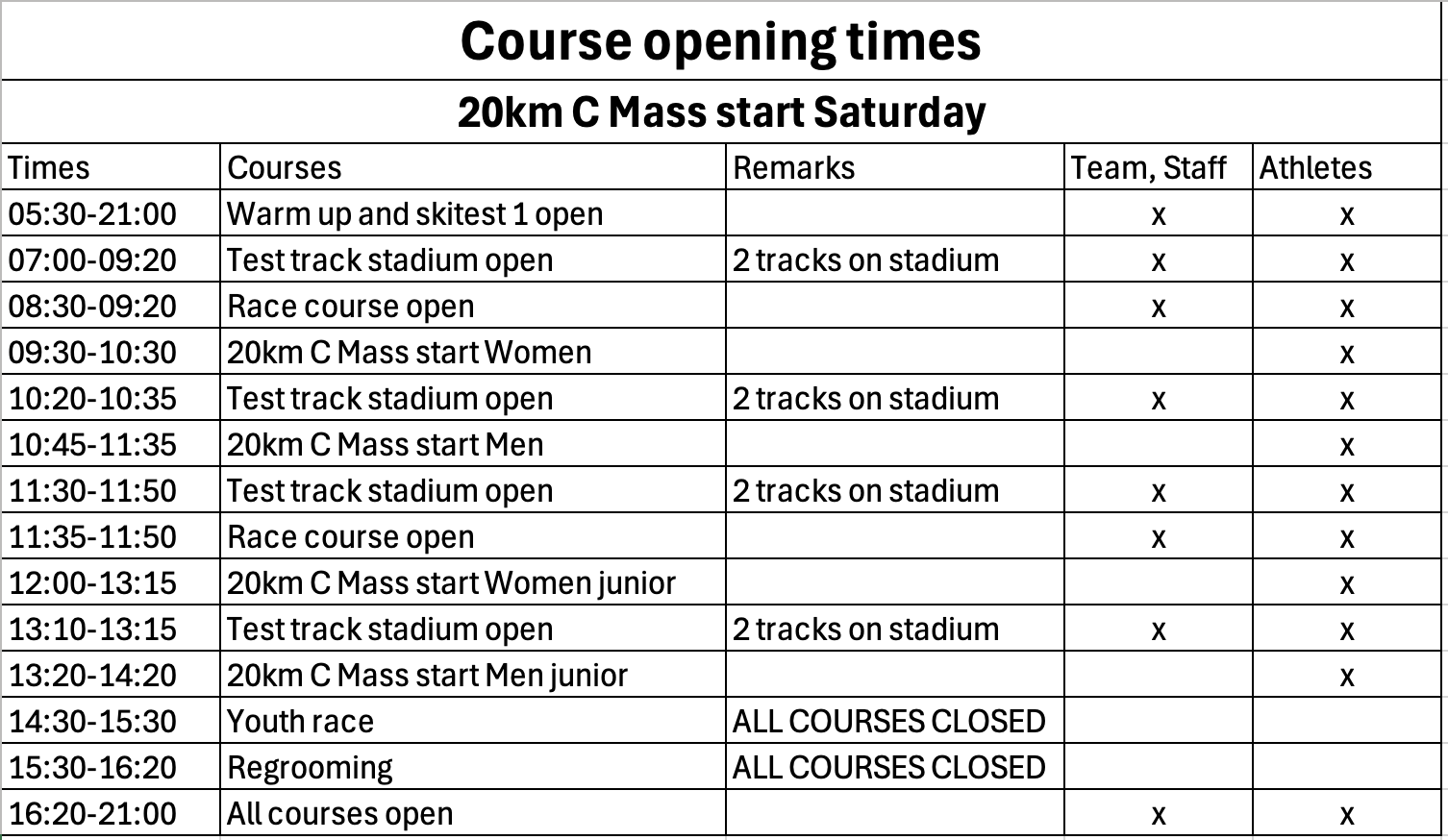 ARRANGØRENS LOGO
Informasjon om startnummer og trekning
Legg in informasjon om:
Tid og sted for uthenting av startnummer.
Hvilke startnummer som skal brukes i ulike renn (serier, sponsorer).
Tid og sted for uthenting av finalenummer (ved sprint)
Hvor lårnummer hentes. 

Eventuell informasjon om trekning av startlisten.
ARRANGØRENS LOGO
Værprognose
Legg inn værprognose for konkurransedagene, gjerne med et diagram. Skjermbilde av f.eks. www.yr.no
ARRANGØRENS LOGO
Presentasjon av konkurransearenaen
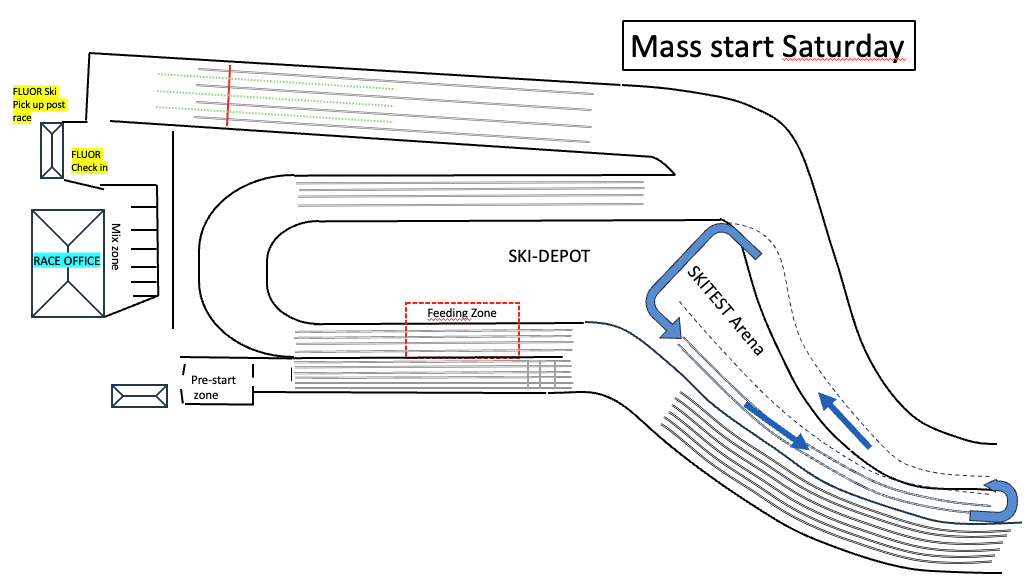 EKSEMPEL
ARRANGØRENS LOGO
Presentasjon av konkurranseløypene
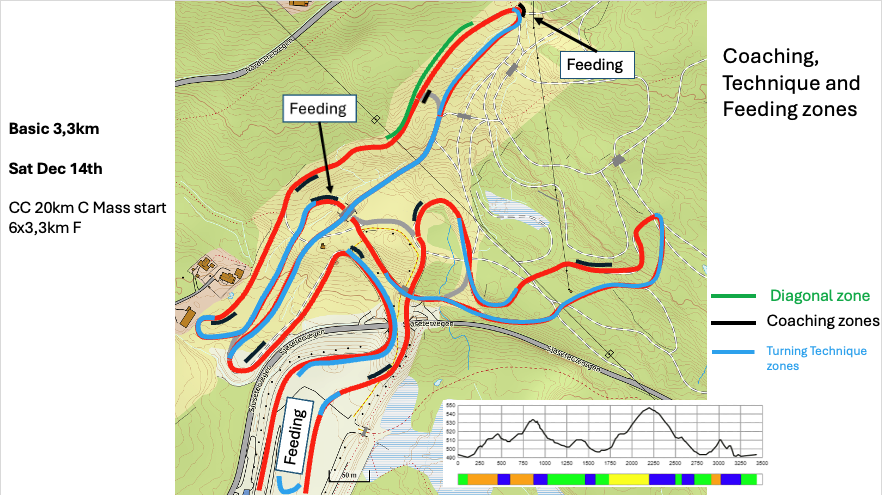 EKSEMPEL
ARRANGØRENS LOGO
Skitesting og oppvarmingsløyper
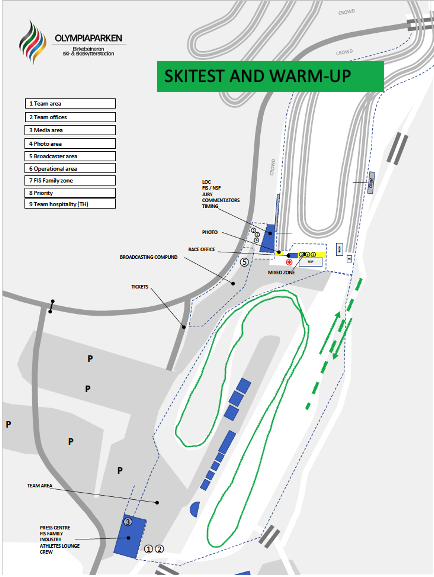 EKSEMPEL
ARRANGØRENS LOGO
Løypepreparering
Legg inn tidsplan for:
Preparering av løyper under konkurransedagene
Tider og plan for evt. vanskelige værforhold

Noen spørsmål om løypepreparering?
ARRANGØRENS LOGO
Informasjon fra TD
Informasjon fra TD legges inn her.
ARRANGØRENS LOGO
Informasjon fra NSF
Informasjon fra NSF legges inn her.
ARRANGØRENS LOGO
Informasjon fra rennledelsen
Informasjon fra rennledelsen legges inn her.
ARRANGØRENS LOGO
TAKK FOR MØTET OG LYKKE TIL!
ARRANGØRENS LOGO